Exclusive e+e-  D   X processes
 as a probe to understand particle creation




A.Chen
National Central University
2018.03.16
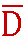 brief review:

Jet physics (’70- ‘80)
  Independent model 
  (Field, Feynman, Wolfram,…)

  String model
  (LUND, JETSET, QQ, PYTHIA, ..)
  Cluster model
  (popcorn, Weber, HERWIG, …)
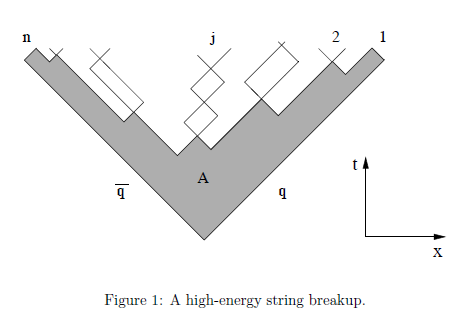 Leading particle
Leading particle
Lund string fragmentation model
(LUND, JETSET, PYTHIA)
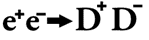 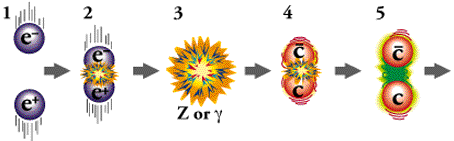 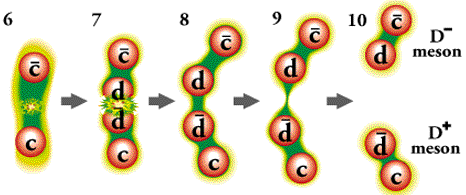 http://www.particleadventure.org/eedd.html
Charm fragmentation 
(e+e- expt)   (1985 CLEO)
JETSET + frag function

Xp = PD*/Pmax

2006 Belle result provides
High precision measurement
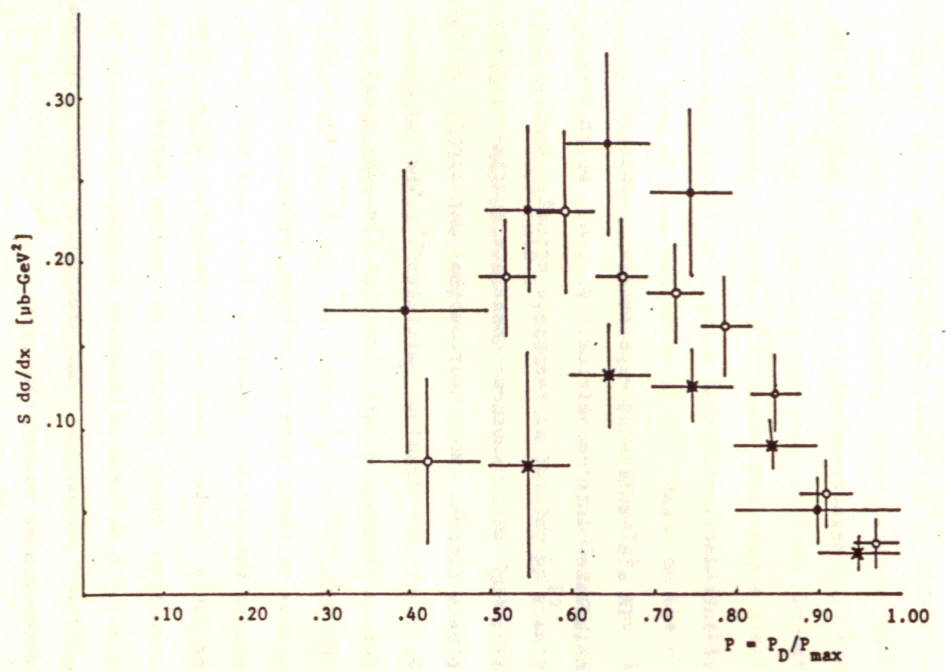 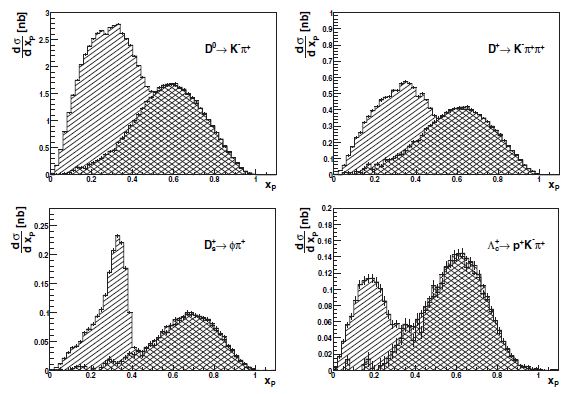 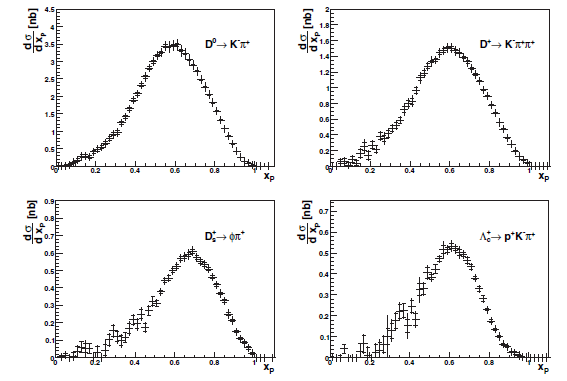 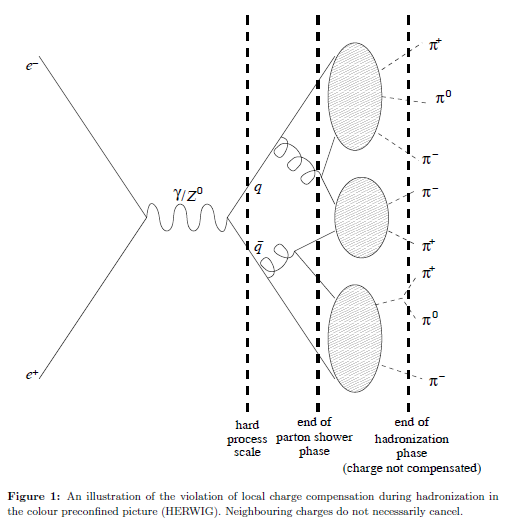 particle
Quasi-particle
particle
particle
Weber, HERWIG
Exclusive e+e-  D   X processes (simulation)
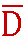 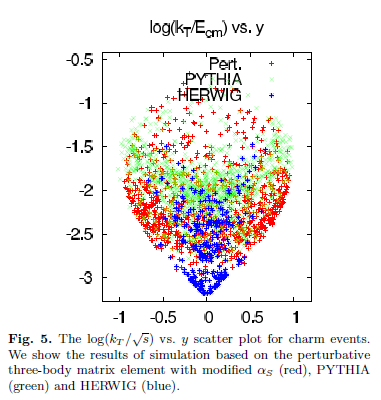 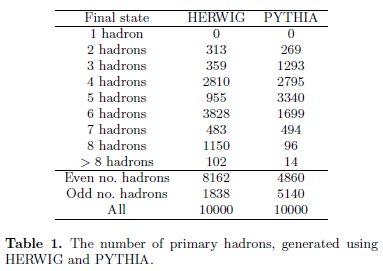 “Regge-cascade hadronization”
K. Odagiri   arXiv:hep-ph/0606315
Exclusive 3-body
Experimental studies of 
Exclusive 3-body & 4-body processes
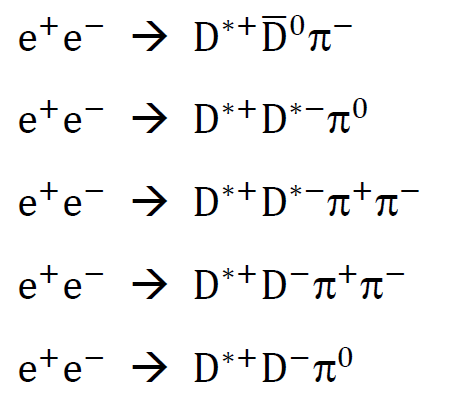 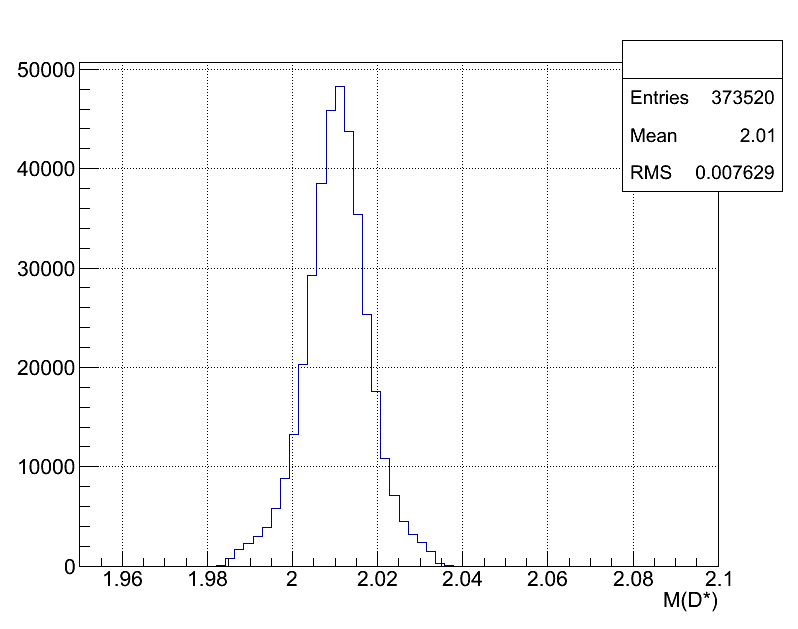 Belle preliminary results
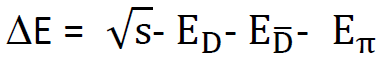 Exclusive 3-body processes
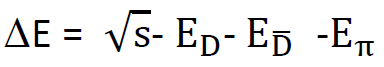 ~ 0
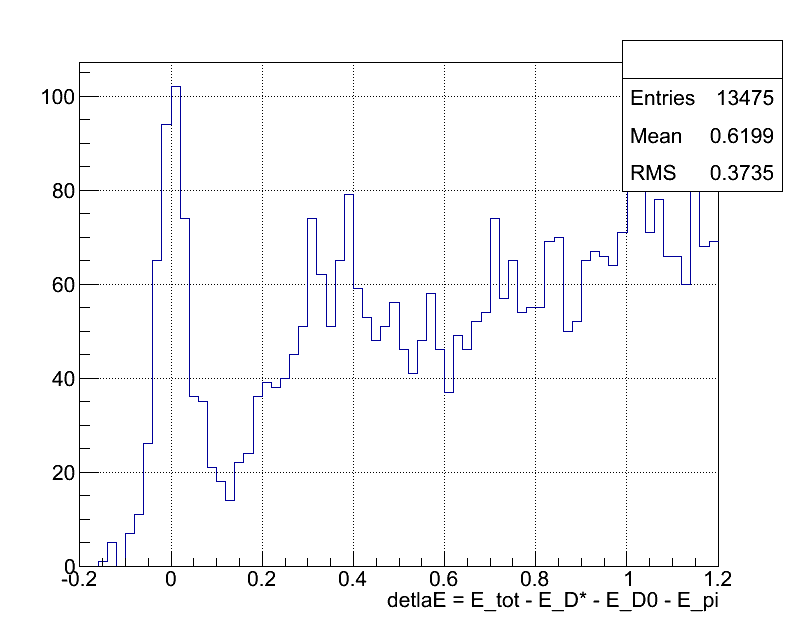 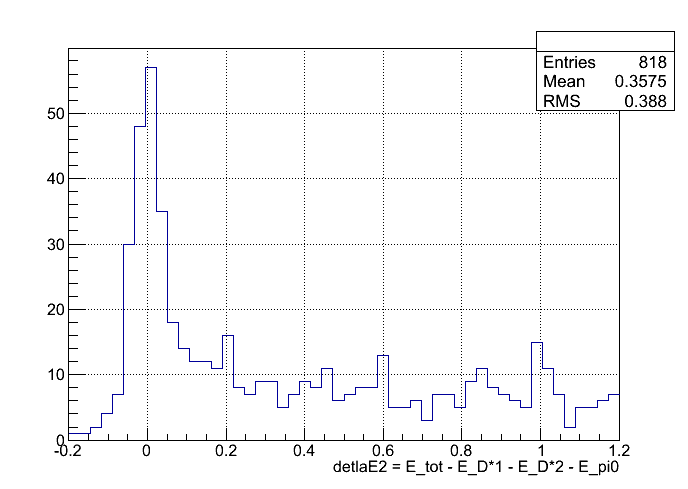 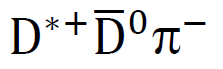 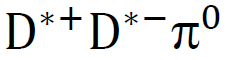 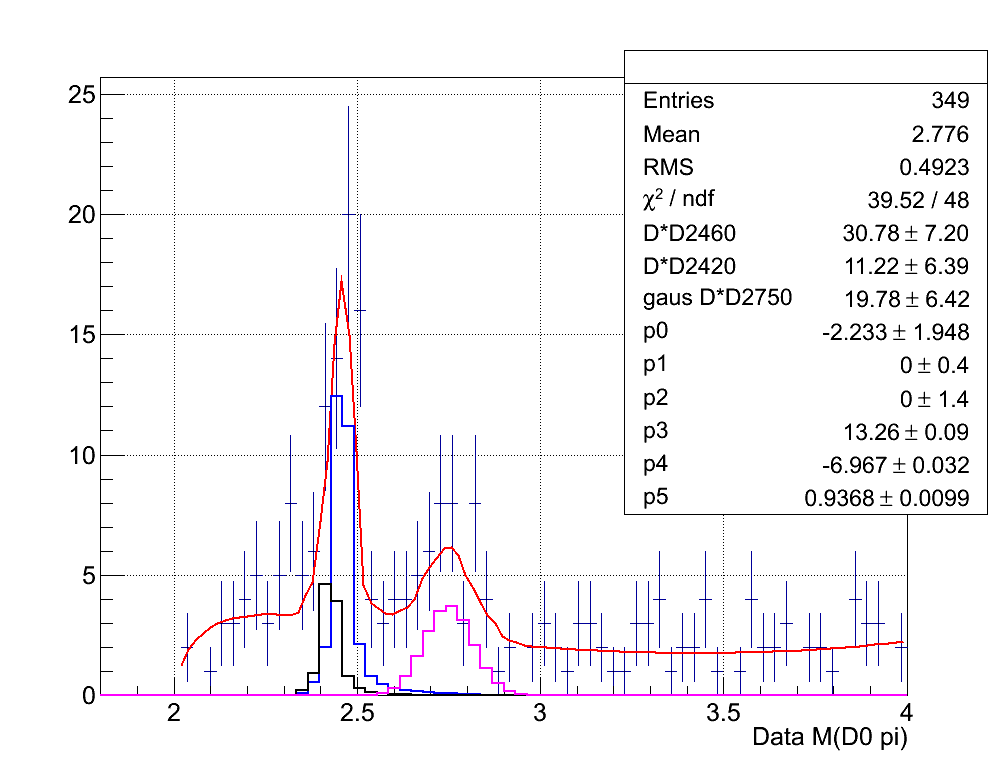 M(D0,π)
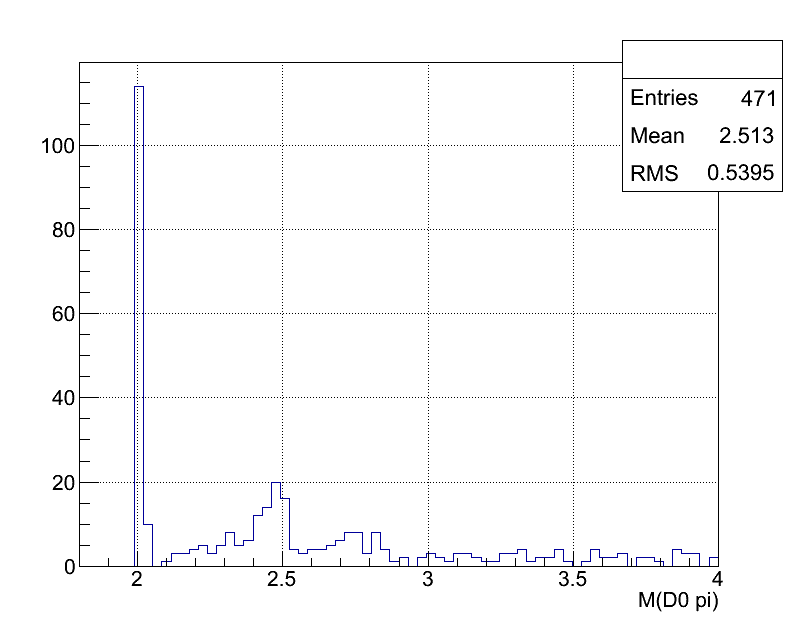 M(D0,π)
Resonances
2010
2420
2460
2750?
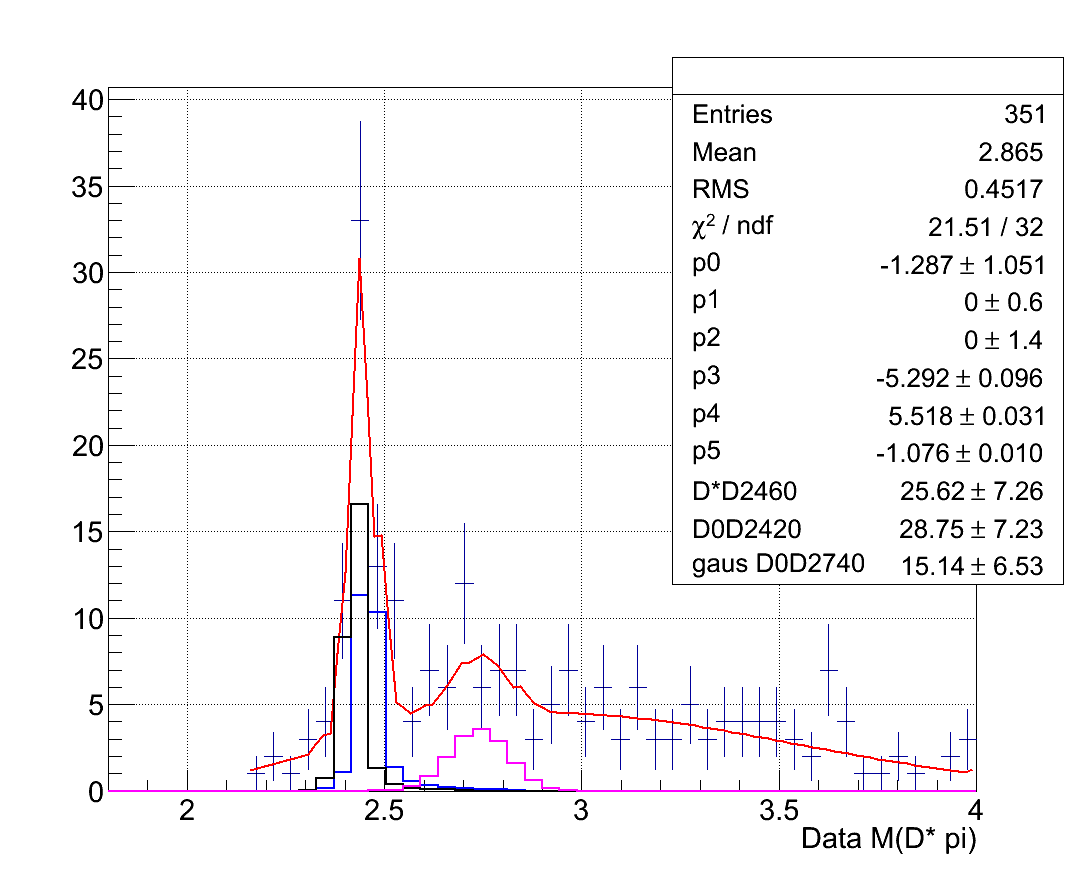 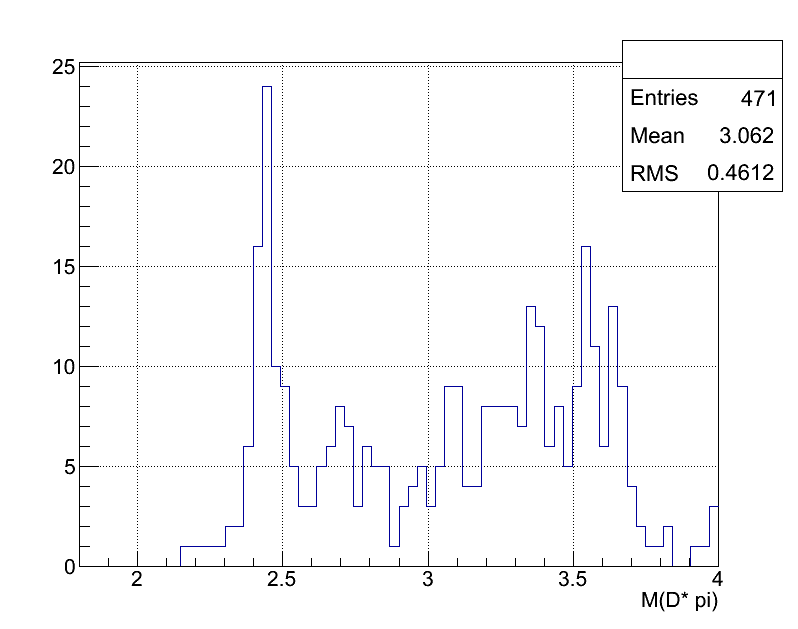 M(D*,π)
M(D*,π)
2420
2460
2740?
D*+D*-
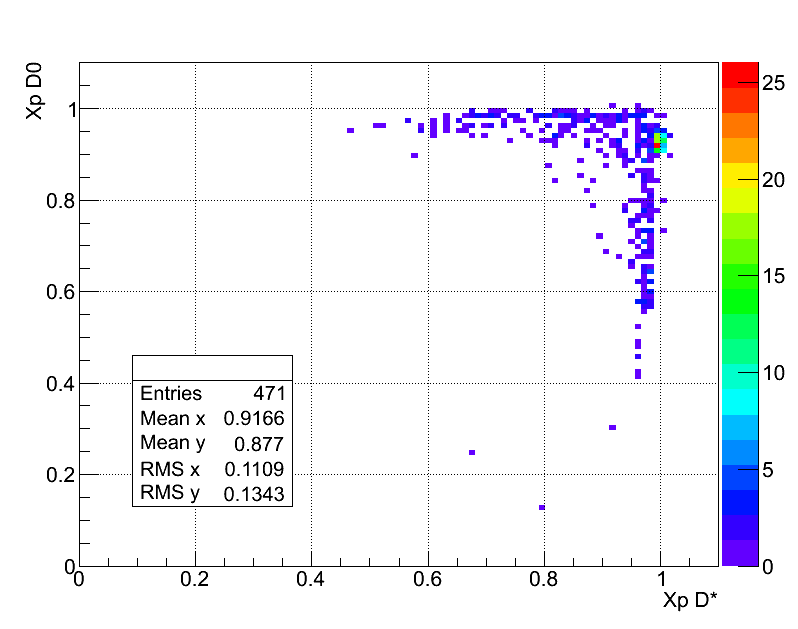 Xp(D0)
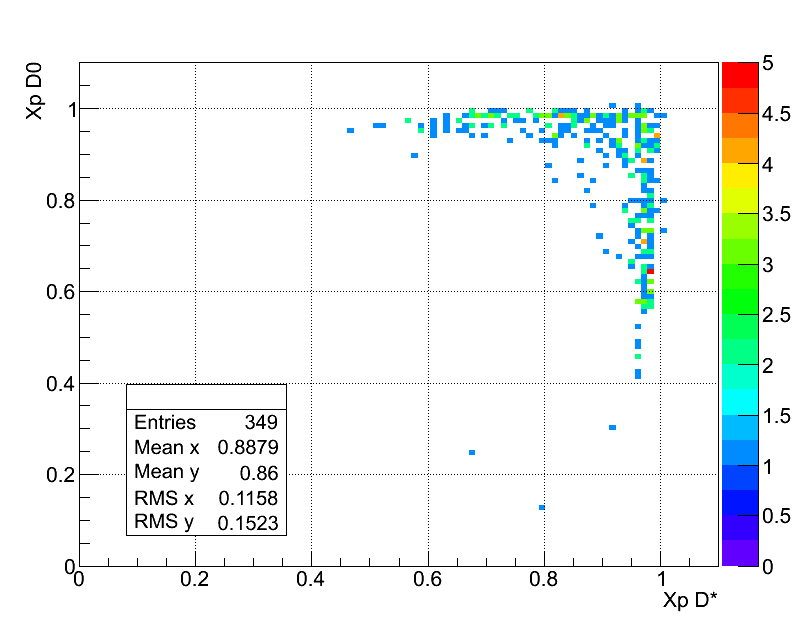 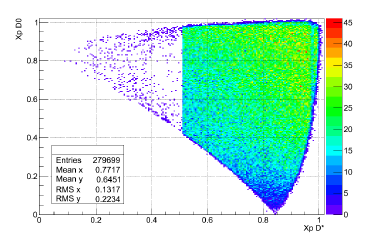 Xp(D*)
Xp = P(D*)/Pmax(D*)
MC
Phase space
Exclusive                                     processes 
consist of
   1. D*+ D(2010) 
   2. D*+ D(2420) 
   3. D*+ D(2460) 
   4. D*+ D(2750)?                   
   5. D0 D(2420)
   6. D0 D(2460) 
   7. D0 D(2740)?
   8. the rest (“quasi-Dp”)       218  
 
total 471 evt; resonance 253 evt; rest 218 evt
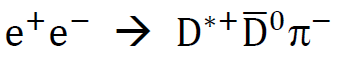 Preliminary result
Error from root
“quasi-DD” = total - resonances
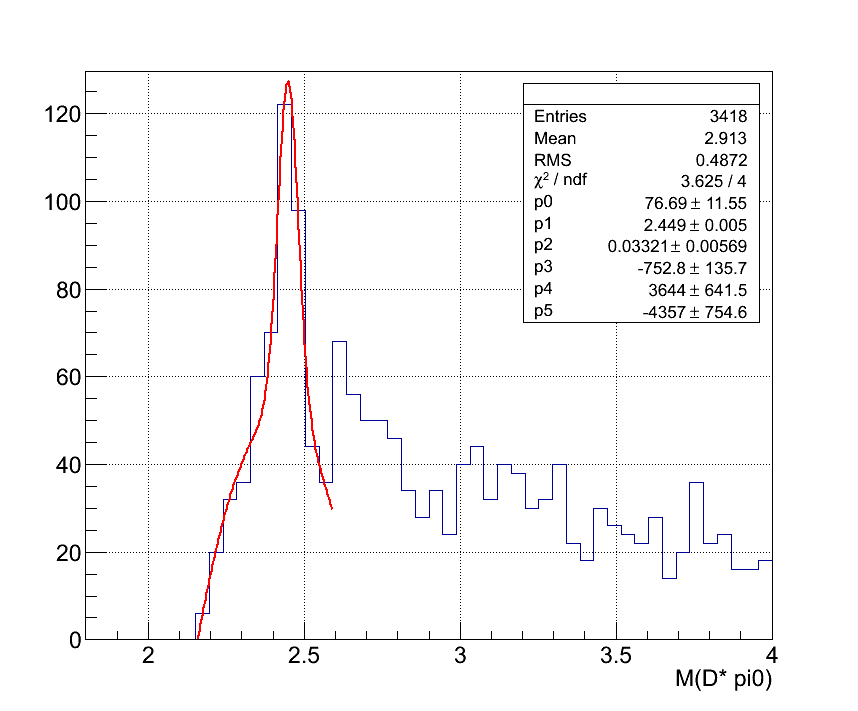 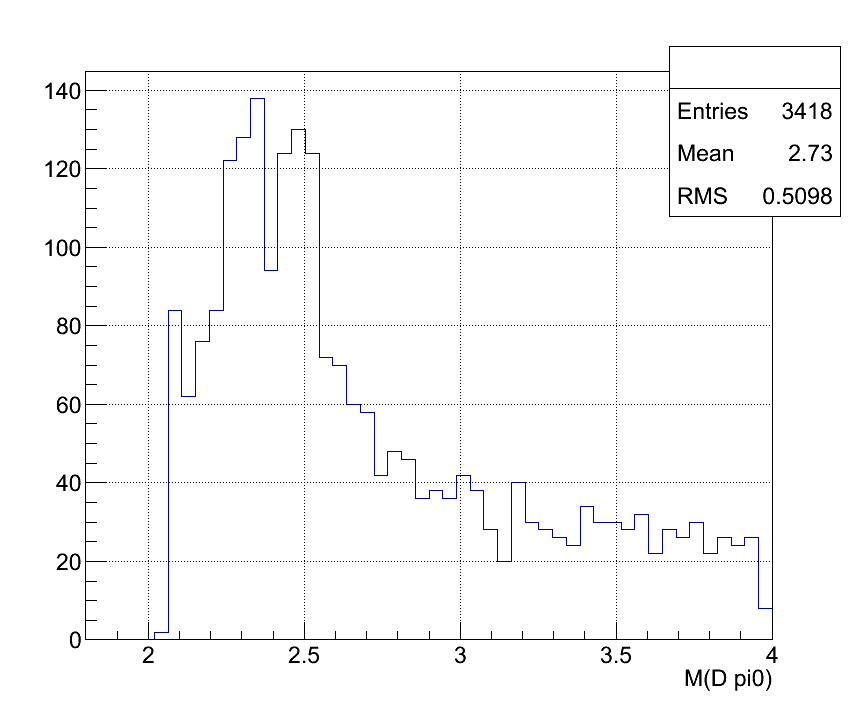 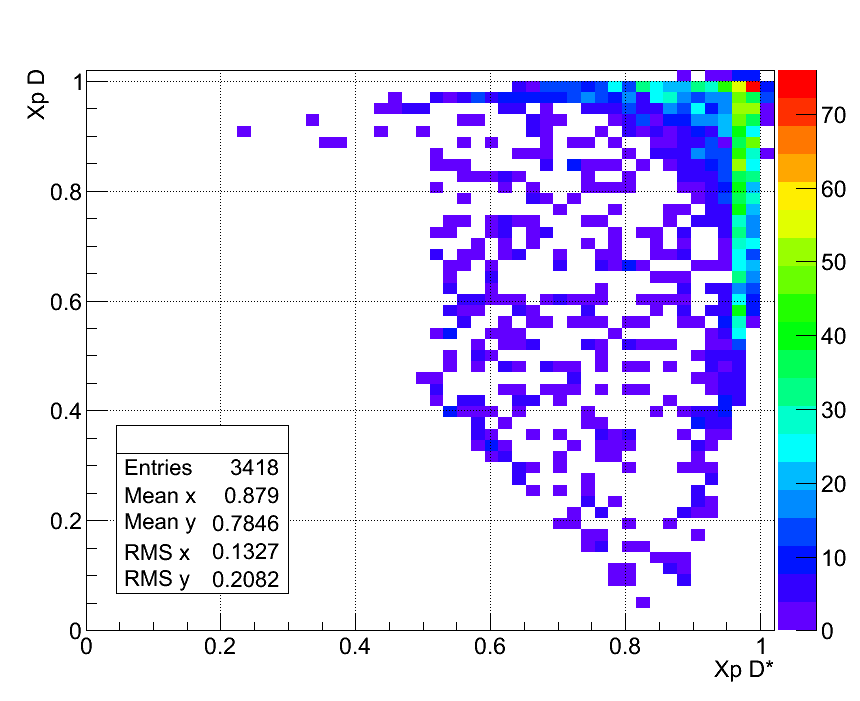 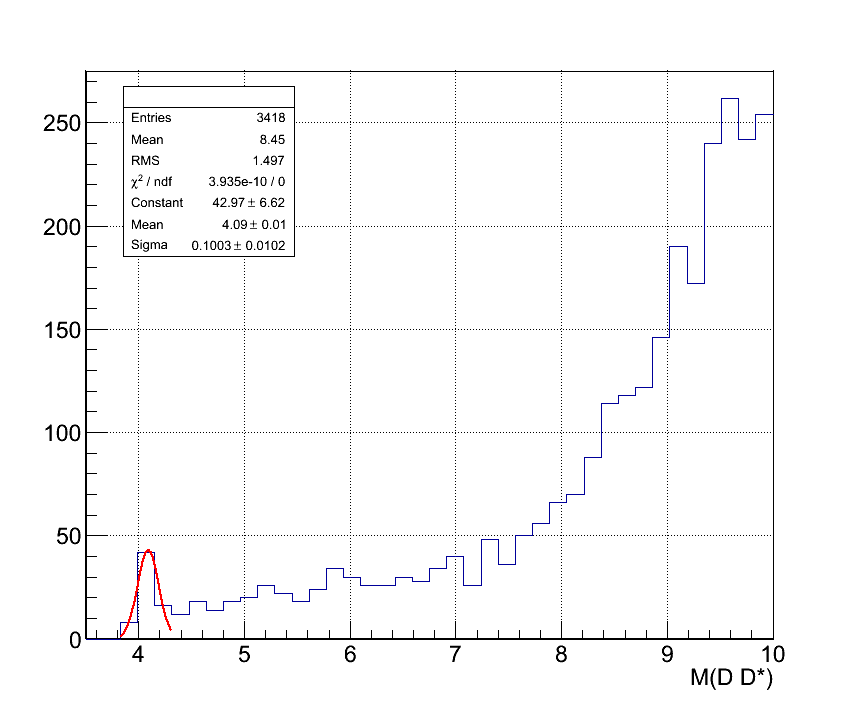 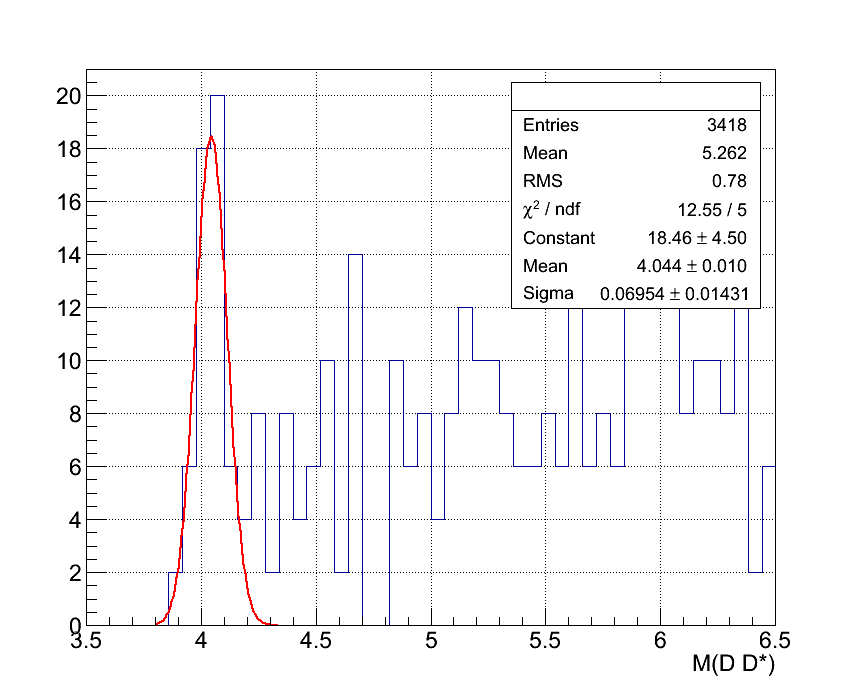 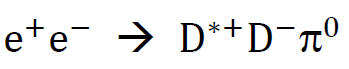 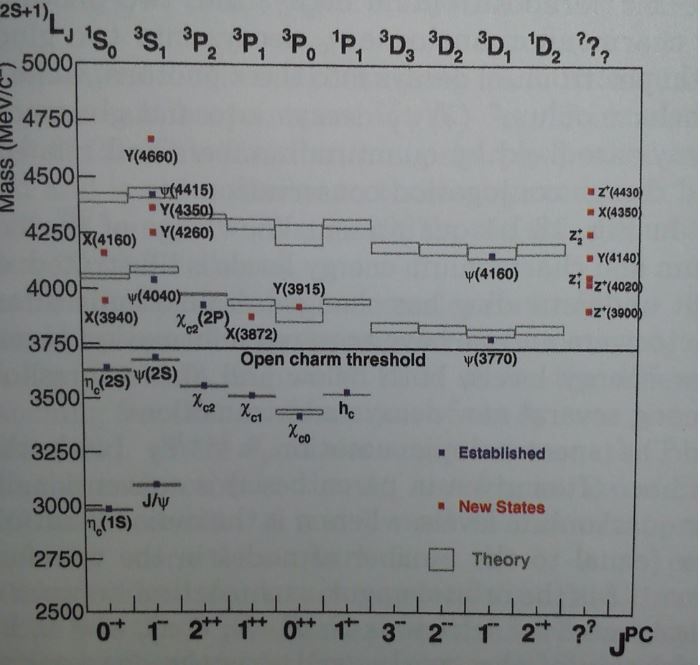 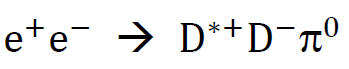 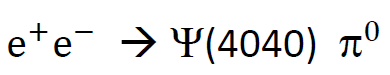 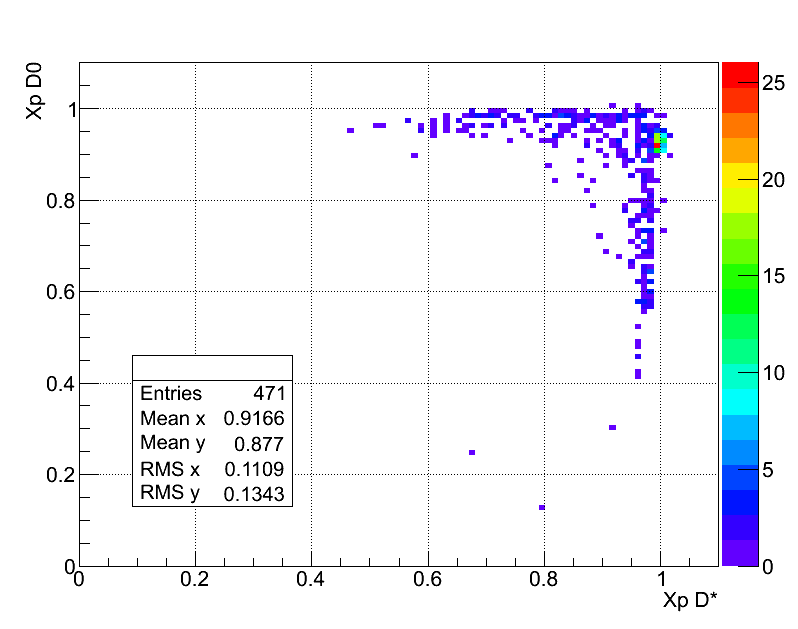 Exclusive 4-body processes
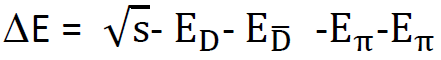 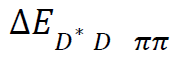 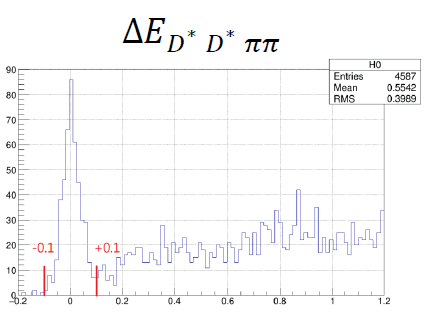 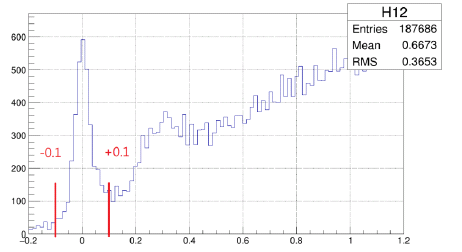 Xp : data vs phase space
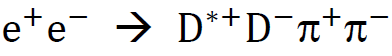 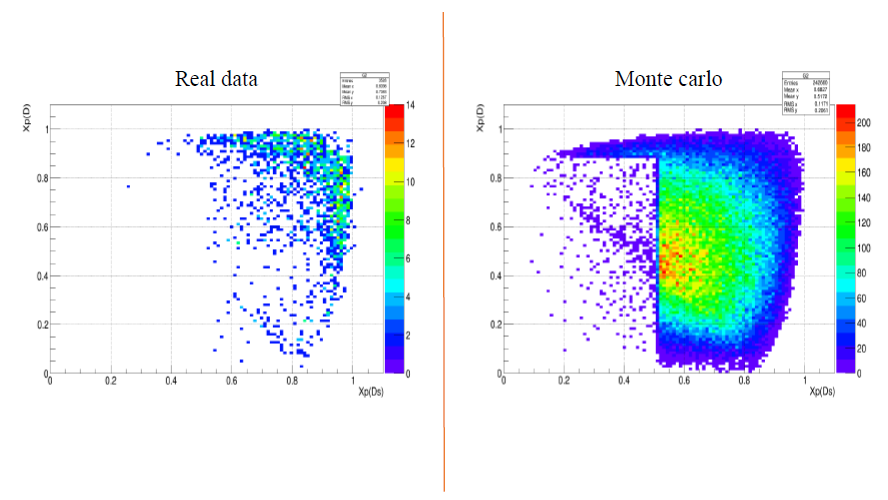 Xp(D+)
Xp(D+)
Xp(D*)
Xp(D*)
1-3 vs 2-2 topology studies
(+-)(-+)
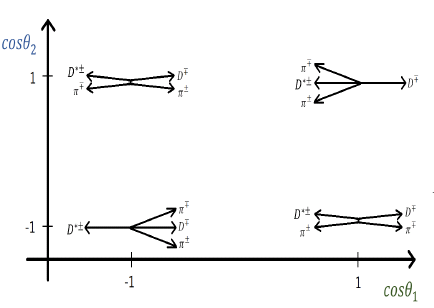 (3,1)
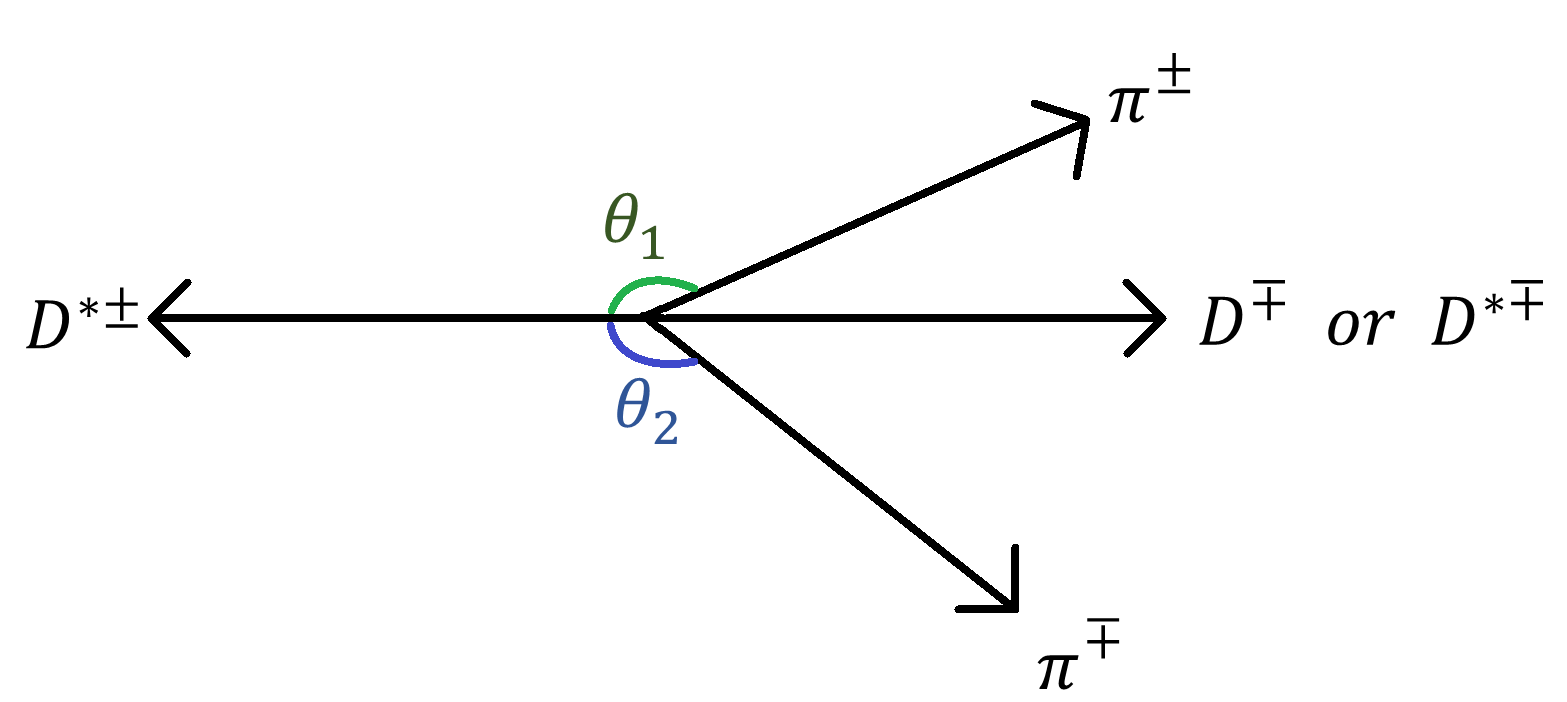 (++)(--)
(1,3)
Cosq1   vs  Cosq2
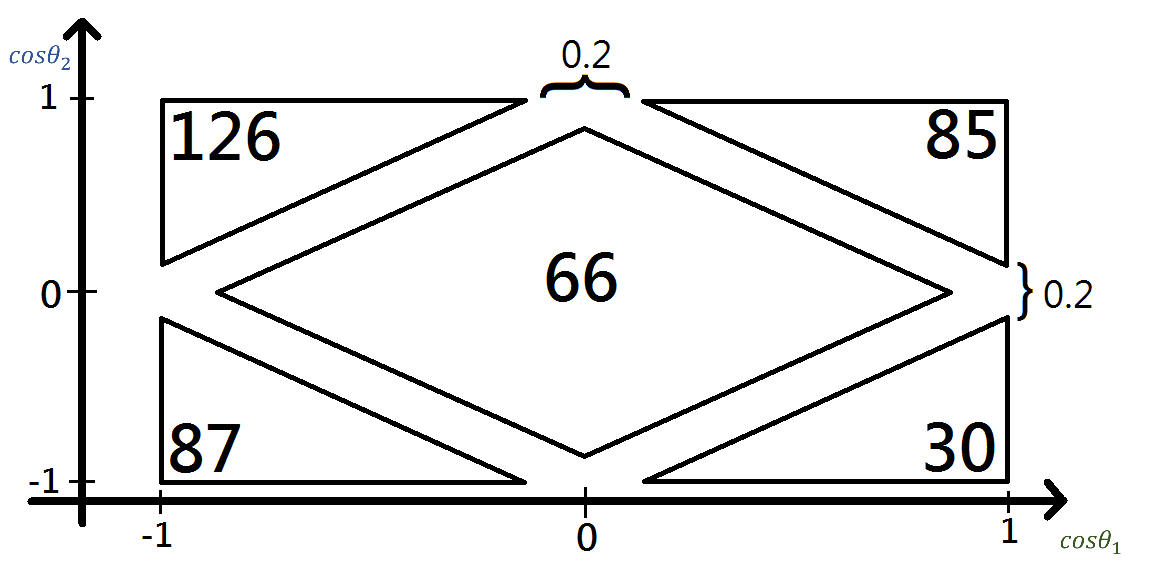 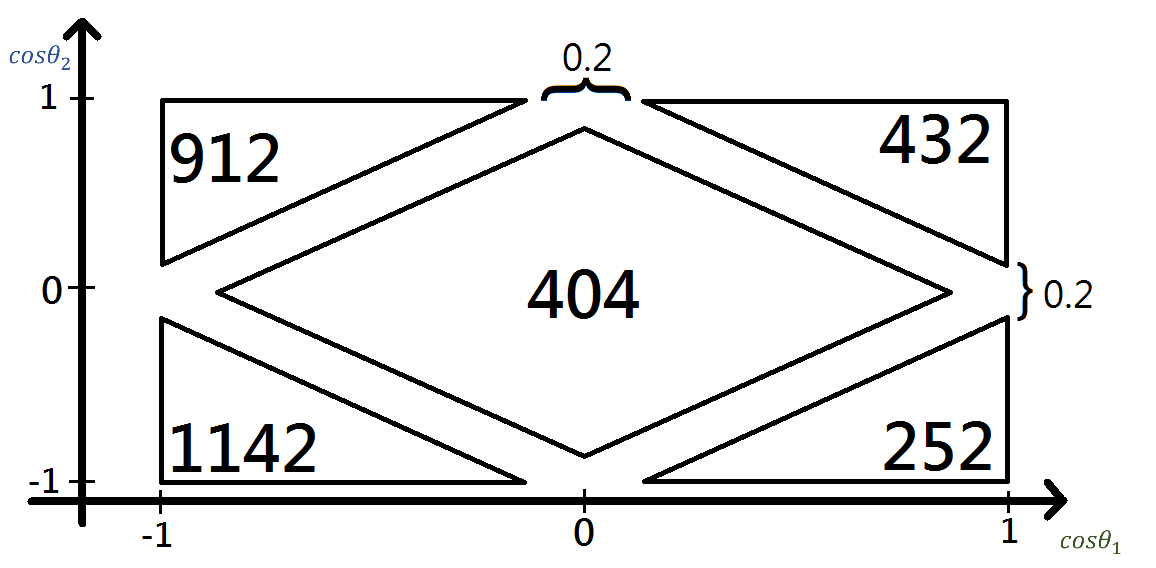 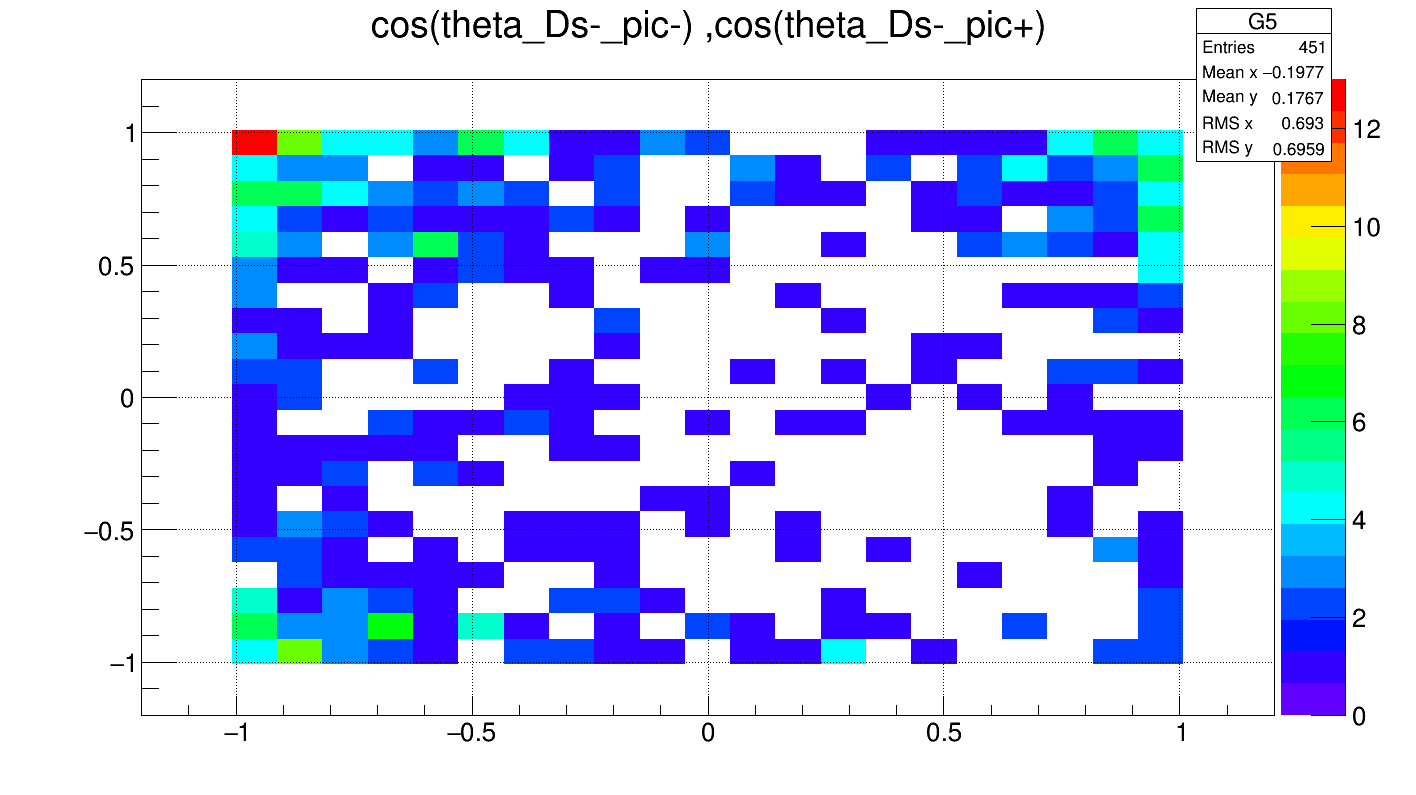 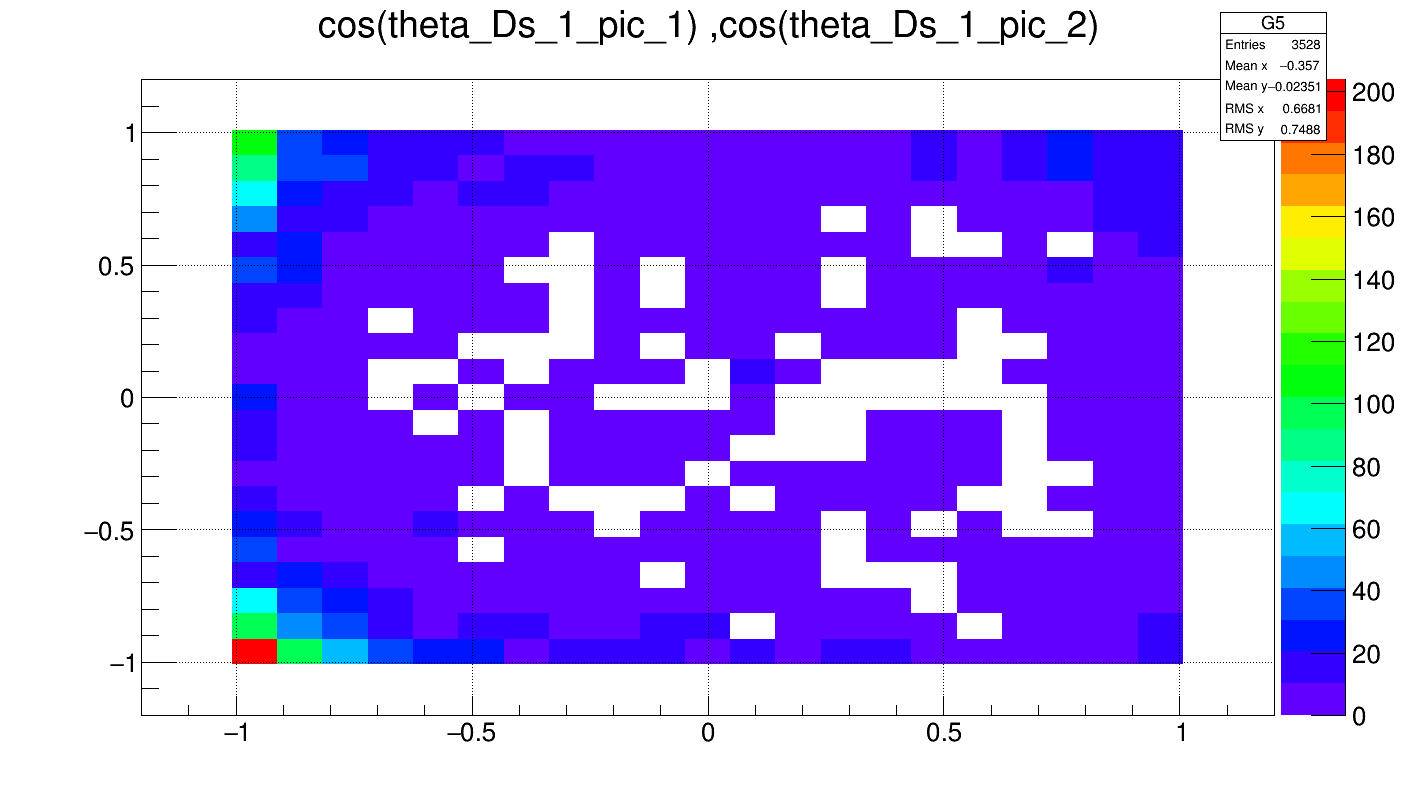 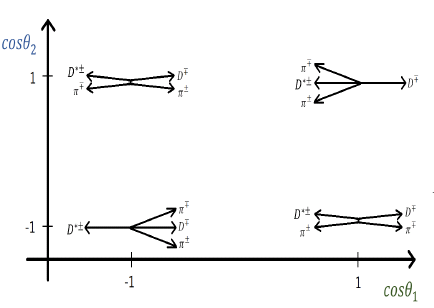 (+-)(-+)
(3,1)
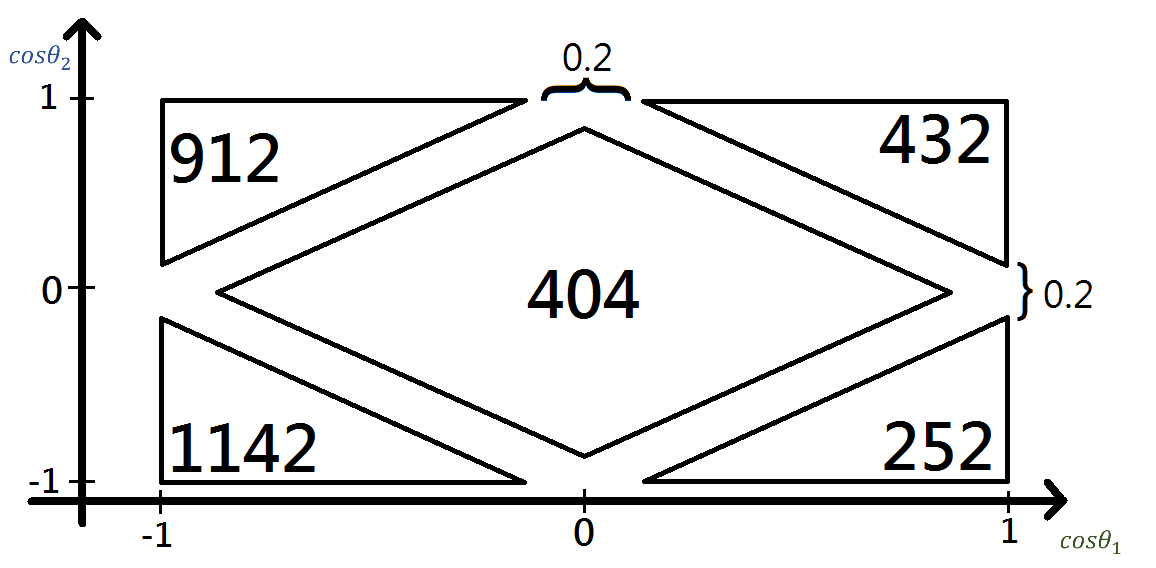 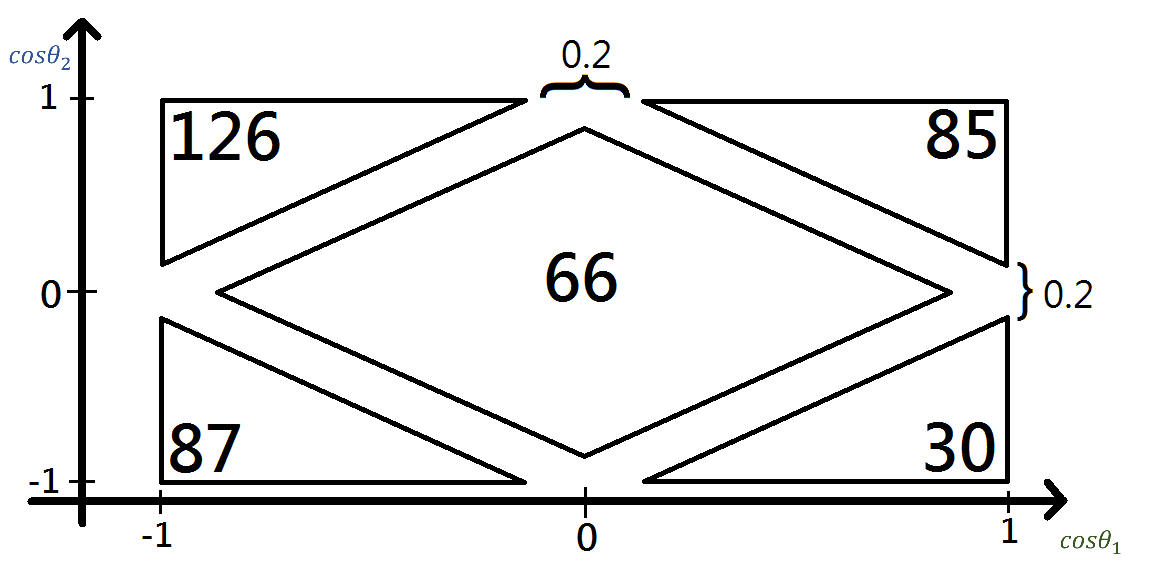 (1,3)
(++)(--)
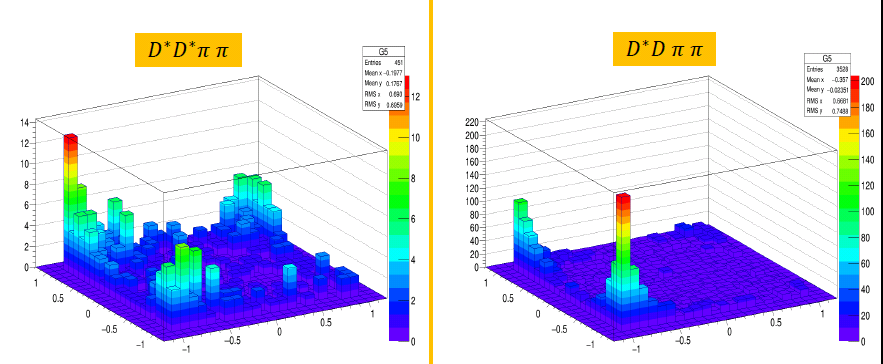 1-3 vs 2-2 topology
particle
Quasi-particle
Quasi-particle
particle
particle
particle
particle
particle
particle
particle
Exclusive 2-body
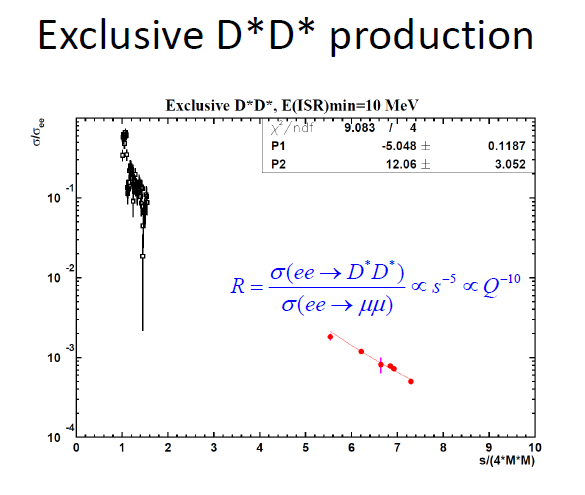 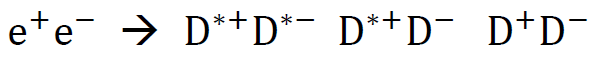 Exclusive 2-body
Exclusive D*D* production
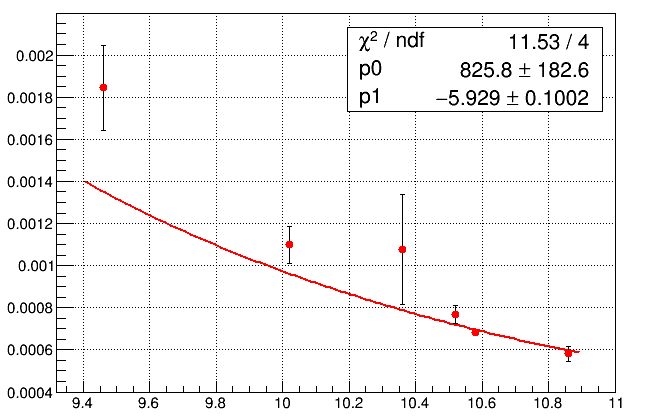 Y(1S)
Y(2S)
Y(3S)
Y(4S)
Summary:

Very preliminary results from Belle experiment indicate that particle-quasi particle scheme is favored.

Result of exclusive 3-body processes consists of D-D(resonances) and  non-resonance (253/218), and non-resonance consists with Particle-Quasi-particle scheme. (from their Xp relation)
This is similar to B-meson decay into 3-body. (H.N. Li)

4 body processes consists of (1,3) and (2-2) topology.

Belle-II is rolling in this year, with 40x data.
Flavor correlation in e+e- experiments 
(‘90 OPAL)  LL correlation
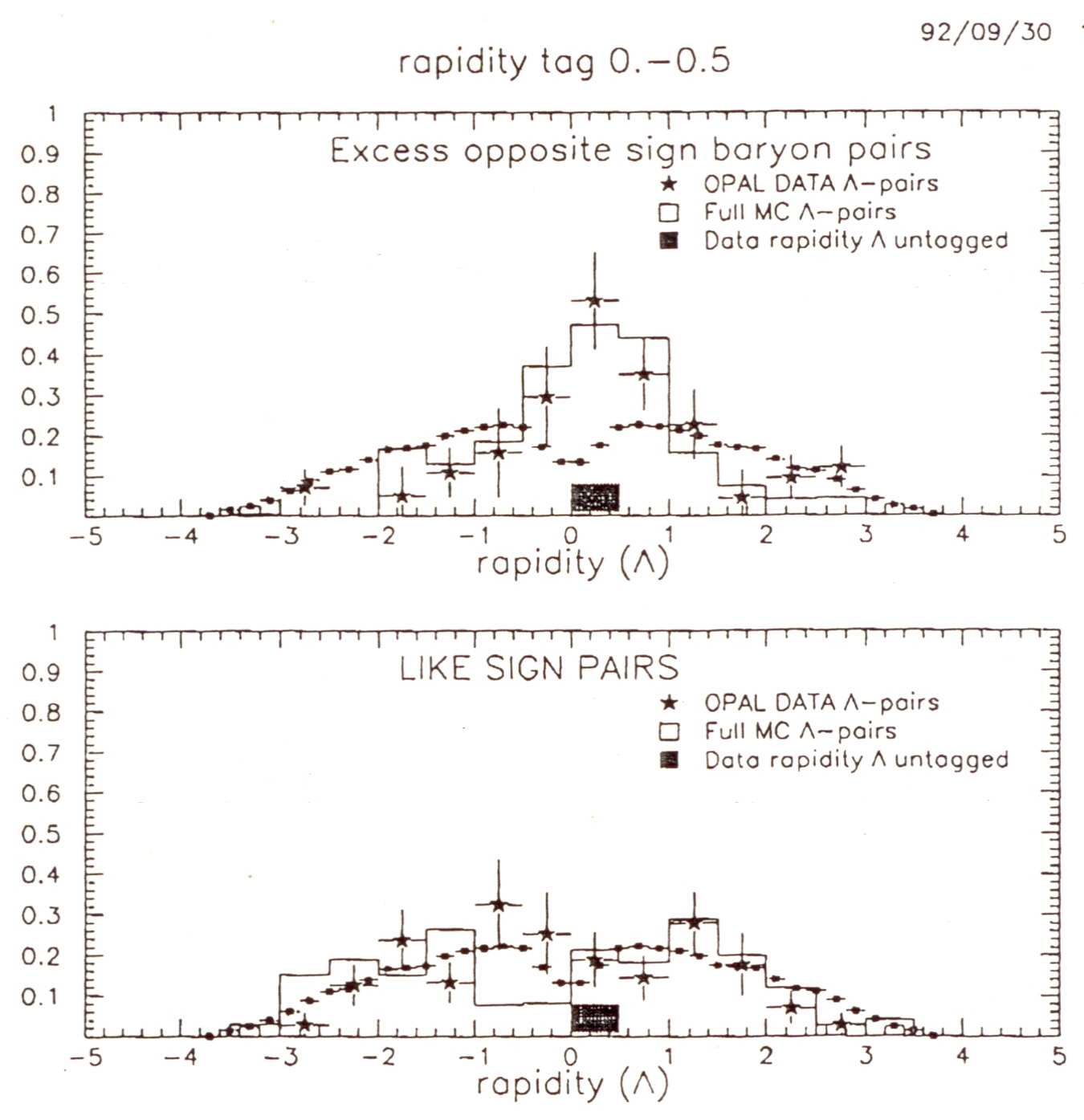 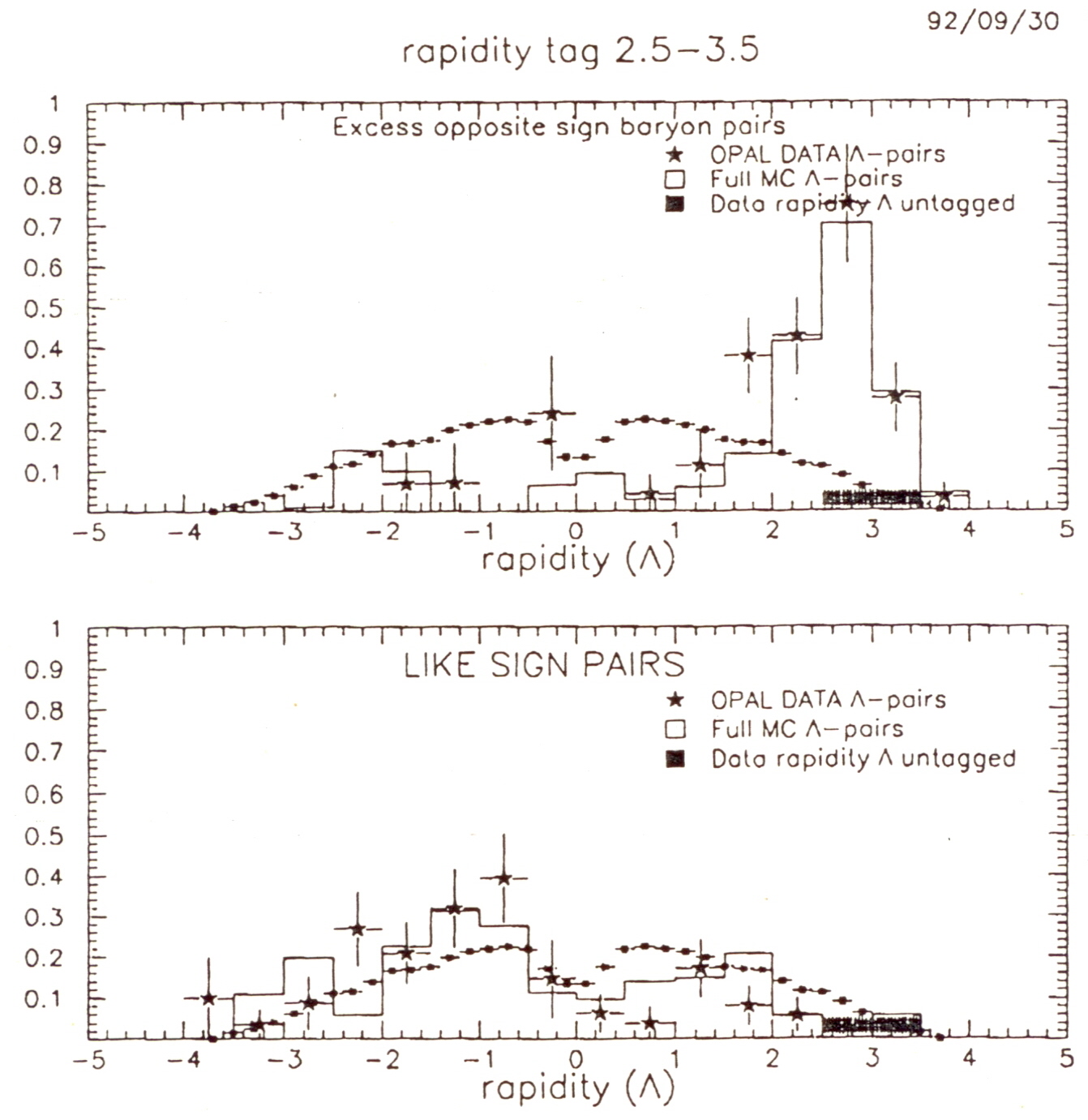 Exclusive Charm Mesons Production Near Threshold using ISR
PRL 98, 092001 (2007)
PRD 77, 011103 (2008)
26
Exclusive 2-body
Exclusive D*D* production
28